Briefing on the 2017/18 Performance of the Department of Public Works and its EntitiesPortfolio Committee on Public WorksDepartment of Planning, Monitoring and Evaluation Date: 17 April 2018
PRESENTATION OUTLINE
APP/STATPLAN
ENE
ENTITIES APP 
OUTCOMES PROGRESS REPORTS
2
DPW & PMTE 2018/19  2nd Draft APP: Overview
Departments are required to submit 1st and 2nd draft APP’s  to DPME annually by 31 Aug and 30 Nov respectively for assessment. 

DPME provides recommendations to departments on both drafts for the improvement of  plans. 

The assessment covers the following areas:
Alignment to the MTSF
Technical Compliance to planning principles (Framework for Strategic and Annual Performance Plans and Framework for Managing Performance Information), including measurability of plans and alignment to the core functions of the department.
3
DPW & PMTE  2018/19  2nd Draft APP: Overview
The Department of Public Works was commended for ensuring the following in relation to its Annual Performance Plans (APP):
The department has ensured that the APPs are aligned to the MTSF
Outcome 4 for DPW and Outcome 12 for PMTE
The department provided a comprehensive situational analysis outlining the dynamics in both the internal and external environments that have an effect on its operations;
The APP adheres to the technical planning principles and is measurable;
The APP measures the core functions of the department. 
It should be noted that a technically compliant plan is a step in the right direction, however does not always translate to good performance.
4
DPW and PMTE 2017/18 Quarterly Performance (Q1-Q3)
5
DPW & PMTE: Programme 1: Administration Performance Overview (Q1-Q3)
The Administration programme is a shared service between DPW and PMTE

It is noted that the department has reported to be performing fairly well on the indicator “Percentage of compliant invoices paid within 30 days”. 

Although, both DPW and PMTE are not yet fully achieving the planned target of 100%, but on average, PMTE is at 80%  and DPW at 94%.

PMTE has consistently under-achieved the planned targets for the indicator “Percentage of bids awarded within 56 working days of closure of tender advertisement”. 

The reported performance against the quarterly planned targets of 65% is as follows:- Q1: 20%; Q2: 23% and Q3: 19%.  This clearly reflects that PMTE will not achieve the planned  2017/18 target.

The reasons for deviation provided by the department for the non-achievement, mostly relate to internal governance challenges, such as: non-adherence to bid execution plans by project managers, inability of bid committees to form a quorum. 

The department has however, as corrective actions, indicated that the bids will be monitored on a weekly basis through “war rooms”  and the issue has also been escalated to EXCO meetings.
6
DPW & PMTE 2017/18: Programme 1: Administration Performance Overview (Q1-Q3)
Consistent non-achievement was noted for newly introduced indicator: “Percentage savings for Built Environment Consultants” for PMTE.
 
The planned quarterly targets is 24%, however, the department has achieved 0% for all the three quarters. 

The same reason for deviation of “The evaluation of bids for the establishment of framework agreements is not yet concluded” was provided for all the quarters. 

However, the department has not provided any corrective actions to be implemented to ensure that the planned target is achieved.
7
DPW & PMTE 2017/18: Programme 1: Administration Performance Overview (Q1-Q3)
The department has reported consistent achievement of the planned targets (100%) for the following indicators under DPW:

Percentage of reported fraud and corruption misconduct cases subjected to disciplinary processes 

Percentage of funded prioritised vacancies filled as per recruitment plan
 
However, the following inconsistencies have been noted for the indicator related to filling of vacancies

The global figures of the posts advertised vs the breakdown of figures for the different categories in the reported outputs do not correspond.

The indicator measures vacancies filled, however, the reported outputs reflect the process towards filling of positions, which is to advertise.
8
DPW: Programme 2: Intergovernmental Co-ordination Performance Overview (Q1-Q3)
Most of the indicators in this programme do not have targets for quarters one to three, as they are planned to be achieved in quarter four.

The department has under-achieved the planned targets for the indicator “Number of agreements signed for joint service delivery with Provinces and Municipalities” throughout quarter one to three. 

In addition, no reasons for deviation and corrective actions for quarters 1&2 have been provided.
9
DPW: Programme 3: EPWPPerformance Overview (Q1-Q3)
The programme has over achieved the Q1 target for the indicator “number of work opportunities reported in the EPWP reporting system”. 
Q1 target: 250 000 work opportunities reported
Reported output: 352 330 work opportunities reported


However, the same indicator has subsequently reported under-achievement for quarters 2 & 3. 
Q2 target: 650000 work opportunities reported
Reported output: 445 598 work opportunities reported
Q3 target: 950000 work opportunities reported
Reported output: 676 815 work opportunities reported


The reasons for deviation cited relate to the issues of:
non and under reporting by public bodies;
delayed reporting on the EPWP-RS by implementing agents due to capacity constraints, 
poor record keeping by public bodies.
10
DPW: Programme 3: EPWPPerformance Overview (Q1-Q3)
The indicator “Percentage EPWP participation among designated groups (women, youth and persons with disabilities) reported on the EPWP-RS by public bodies” specifically for the youth designated group is also an area of concern 

The indicator has consistently reported under-achievement of the related planned quarterly targets throughout the three quarters.







In addition, the department has not provided corrective measures to ensure the target for the youth is achieved going forward.
11
DPW: Programme 4: Property and Construction Industry Policy and Research: Performance Overview (Q1-Q3)
The programme has consistently throughout the quarters reported under-performance for the planned targets related to the following indicators:
Public Works White Paper developed;
Amended CIDB Act; and
Amended CBE Act

This clearly reflects that the planned outputs for the 2017/18 financial year will not be achieved.

The department has provided reasons for deviation relating to delays in acquiring of appropriate competencies to execute the work for the development of the Public Works paper. 

For the amendments of the CIDB and CBE Acts, the department has indicated that, following consultations with stakeholders on the draft Bills, it was realised that not all the areas were addressed and that further research needed to be undertaken.

The department should however provide corrective actions to indicate how it plans to fast-track the processes and address the challenges identified to ensure achievement of the overall targets.
12
DPW: Programme 5: Prestige Policy Performance Overview (Q1-Q3)
The department has not reported performance for quarters 2 and 3 for all the indicators under this programme. This makes it difficult to gauge progress towards the overall targets.

The department should also provide reasons for deviation and corrective measures for the under-achievement reported in quarter one against  the planned targets.
13
PMTE: Programme 2: Real Estate InvestmentPerformance Overview (Q1-Q3)
Some of the indicators under this programme have quarterly targets and some annual targets. 

The following indicators have targets for all the three quarters, and the department has reported achievement against the planned targets:

Percentage of feasibility studies completed within scheduled timeframes
Number of buildings performance assessed in identified performance areas

However, the indicator “percentage of valuations completed within scheduled timeframes” has reported under- achievement of 73% (Q2) and 81% (Q3) against the planned target of 85% for both Q2 & Q3. 

The department has indicated that the deviation was due to a new requirement for valuations introduced in Q2.  

The department must ensure corrective actions are provided for all indicators that have reported underperformance so that the planned overall targets are achieved.
14
PMTE: Programme 3: Construction Project ManagementPerformance Overview (Q1-Q3)
The department has reported achievement of the planned targets in quarter one  for the following indicators:
Number of infrastructure projects completed 
Number of infrastructure projects completed within agreed construction period
Number of infrastructure projects completed within approved budget
Number of EPWP work opportunities created through construction projects

However, the same indicators subsequently reported under-achievement for Q2 & Q3.

The rest of the other indicators in this programme have all reported under-achievement throughout the quarters (Q1-Q3).

The reasons for deviation that is common across the quarters relate to additional work from client departments and under-performance by contractors. The department must ensure it puts corrective measures in place to ensure the overall target can be achieved.

 It is concerning that the under-performance also affects the department’s contribution to the creation of work opportunities.
15
PMTE: Programme 4: Real Estate ManagementPerformance Overview (Q1-Q3)
The bulk of the indicators under this programme only have annual targets, of which their performance is planned to be reported in quarter 4.

The department has reported non or under-performance on most of the indicators that have quarterly targets between Q1 and Q3. 

The only indicator that has reported achievement of the planned target is “Savings realised on identified private leases” in Q2. The planned quarter 2 target was R30m savings realised, and the reported performance was R30,3 million savings realized. 

The department has provided the reasons for deviations, however did not provide the corrective actions.
16
PMTE: Programme 5: Real Estate Information and Registry Performance Overview (Q1-Q3)
The department’s performance against the planned targets in this programme is on track, however attention needs be given to the following indicator:

The indicator “number of land parcels vested” has reported under-achievement of 70 in quarter 1 against the planned target of 200, and  113 in quarter 2 against target of 200.

It has however reported over-achievement of  338 in quarter 3 target against a target of 200.

The department should review the reasons for deviation provided to ensure it reflects the root cause for the under-achievement. 
In addition, corrective measures must be provided to reflect how the under-performance will be addressed to ensure the planned overall target is achieved.
17
PMTE: Programme 6: Facilities ManagementPerformance Overview (Q1-Q3)
It is noted that the department did not provide the performance report for the second quarter. 

This makes it difficult to gauge progress towards the overall target.

The department has reported under-performance against the planned targets in quarters 1 & 3  on the following indicators:
Reduction in energy consumption;
 Percentage of unscheduled maintenance incidents resolved within agreed timeframe.

The department must provide corrective actions to address the under-performance and to ensure achievement of the annual targets.
18
DPW 3rd Quarter Expenditure Analysis Overview
The Department has spent R5.623 billion or 80.8 per cent of its available budget of R6.963 billion as at the end of December 2017. The R5.623 billion actual spending represents 97.5 per cent of the R5.768 billion projected expenditure for this period.
 The low spending is mainly attributed to transfers and subsidies in programme 3, specifically on the Expanded Public Works Programme: Integrated Grant for Municipalities which was withheld due to non-compliance with the DORA requirements.

Programme 1 
The programme has spent R7.2 million higher than the projected spending of R325.1 million, mainly because of the higher than projected spending on compensation of employees’ and transfers and subsidies. 
The higher than projected spending on compensation of employees is as a result of the implementation of the new organisational structure in November 2017 as well as performance bonuses that were paid in November and December 2017. 

Programme 2 
The programme has spent R29.6 million out of the projected spending of R32.9 million, which is R3.3 million below projections. 
Slow spending is evident in goods and services and relates to outsourced services that were meant to provide technical support for the development of plans and processes required for the newly established branch (Professional Services).  
The delay in the recruitment of additional personnel has resulted in funds not being spent.

Programme 3 
The programme has spent R100.4 million lower than the projected spending of R2.122 billion. 
The low spending is evident in transfers and subsidies, specifically on the Expanded Public Works Programme: Integrated Grant for Municipalities which was withheld due to non-compliance with the DORA requirements. 
The programme has also underspent on its goods and services budget (mainly on agency and support/outsourced services and infrastructure planning) due to delays in the implementation of the expanded public works projects, as well as delays in the submission of progress reports
19
DPW 3rd Quarter Expenditure Analysis - Overview
Programme 4 
The programme has spent R36.9 million lower than the projected spending of R3.227 billion. 
Spending was below projections to allow for an adjustment in the department’s drawings for December 2017 which had been found to be not in line with the National Treasury’s conditions. 
The department has since amended its drawings and projections, and realigned expenditure will be reflected in the final quarter.

Programme 5: 
The programme has spent R11.3 million lower than the projected spending of R61.1 million. 
The slow spending is evident in goods and services, specifically on contractors due to some of the planned state function events not having taken place. 

FOR NOTING
It is of concern that the Expanded Public Works Programme: Integrated Grant for Municipalities transfer payment continues to lag behind scheduled drawings due to non-compliance by implementing bodies with the DORA requirements. 
The department has a budget that specifically focuses on the provision of technical support to implementing bodies for the improvement of these bodies’ compliance and efficiency. 
The department is urged to urgently address this challenge as the delay in transfer payments most  likely translates into the delayed creation of work opportunities.
20
Public Entities within Public Works Oversight
21
Public Works Public Entities
The department of Public Works has four Entities within its oversight, namely: 

Independent Development Trust (IDT)

Council for the Built Environment (CBE)

Construction Industry Development Board (cidb)

Agrement SA (ASA)

It should be noted that as of 01 April 2018, in terms of the newly promulgated legislation (ASA Act), ASA will be a schedule 3 Entity. This means prior to 01 April 2018, ASA was not legally required to submit quarterly reports to National Treasury.
22
Status on submission of the Quarterly Performance Reports
The table depicts submission of QPR’s by Public Works Entities to NT for the 2017/18 reporting period.





It should be noted that NT has indicated that even after multiple interventions, CIDB has continued not to submit the quarterly reports.
NT is making follow-up’s with CBE on the discontinuation of the submission of the quarterly reports
23
Independent Development Trust (IDT)2017/18: Performance Overview (Q1-Q3)
The entity has consistently under-achieved the planned targets related to the following indicators:
Value of programme spend on women;
Value of programme spend on youth;
% of women contractors participating in the contractor development programme
% value of programme spend on contractor development participants as a % of total value of programme spend

The entity must ensure corrective actions are provided for the non/under-achieved targets, currently they are not reflected in the report. 

It should however also be noted that the entity has consistently over-achieved the planned targets related to the following indicators:
Number of work opportunities created through the IDT portfolio;
Number of EPWP-NSS work opportunities created;
Number of EPWP, NPO's contracted

The entity must ensure there’s alignment between the  reported output and the related indicator. 

The misalignment is noted in the indicator “Average number of days for payments from date of invoice receipt: 30 days”, the reported output reflects the percentage of invoices paid within 30 days and not the average number of days taken for payment of invoices
24
Council for the Built Environment (CBE)2017/18 Performance Overview (Q1-Q3)
The entity has provided performance report for only quarter one. 
This makes it difficult to gauge progress towards the achievement of the annual targets.

The reported performance reflects  achievement for the bulk of the planned targets. 

Under-achievement has however been noted in the targets related to the following indicators:

Number of candidates/BE graduates placed for workplace training
 Percentage of appeals finalised within the statutory 60 days from date of lodgement
25
OUTCOME 4
26
MTSF Progress for 2nd and 3rd Quarters
27
SECRET
MTSF Progress
The pace of job creation falls short of the National Development Plan target, to bring the unemployment rate down to 14% by 2020 and to 6% by 2030. 
This rate of job creation is premised on 5% per annum economic growth. 
An inherent problem is that an evaluation of the outcomes is severely hampered by weak monitoring and data management systems.
Claims of numbers of job opportunities created, the number of participants trained and, the details and locations of the delivery of services are based on questionable information.
28
Conclusion and Recommendations
Some progress has been made in addressing absolute poverty, primarily through extensive social safety net programmes like EPWP. 
The public bodies needs to be held to account to avoid a situation in which well-intended solutions create additional pockets of disadvantage and exploitation. 
Government should also carefully balance the need to improve the conditions of employment and the need to expand PEPs. 
Ways of reducing the costs of rural participation in PEPs should be explored, including easier accessibility to services such as banks and reregistration processes. 
An assessment of microenterprises in rural areas that are viable self-employment options should be conducted and inform the roll-out of training programmes to EPWP beneficiaries.
It’s critical that innovative programmes are closely monitored to ensure positive effects and how this can be significantly scaled-up.
29
OUTCOME 12
Background:  Sub-Outcome 3 within Outcome 12
The entity “Property Management Trading Entity” (PMTE) falls within the department of Public Works.  Four indicators are monitored  within Outcome 12.
These indicators fall under the Sub-Outcome 3 of the Medium Term Strategic Framework (MTSF) for Outcome 12.
Sub-Outcome 3 is:  “Efficient and effective management and operations systems” the action within this Sub-Outcome is: “Provide reasonable functional accommodation that facilitates the attainment of department’s service delivery objectives”.
Monitoring of the 4 Indicators within the Sub-Outcome 3 (Outcome 12)
% of infrastructure projects completed within agreed construction period.
% of infrastructure projects completed within budget
Number of leases reduced  within the security cluster
% reduction of backlog in infrastructure projects
PROGRESS ON PMTE INDICATORS FOR QUARTER 1 2017/2018
PROGRESS ON PMTE INDICATORS FOR QUARTER 2 2017/2018
PROGRESS ON PMTE INDICATORS FOR QUARTER 3 2017/2018
CHALLENGES
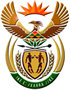 36
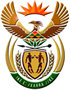 BACKLOG
The indicator is intended to show a reduction in the backlog of infrastructure projects where a project is on construction stage for a period exceeding two (2) years of the planned construction period.  The reason for the backlog in the construction phase is due to poor performance of contractors that either have a lack of resources or lack of technical skills.  The liquidation of contractor can also result in infrastructure project backlogs
THE END

THANK YOU